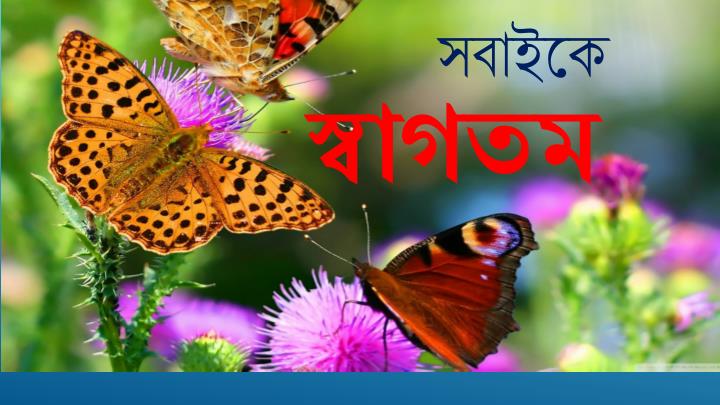 পাঠ উপস্থাপনায়
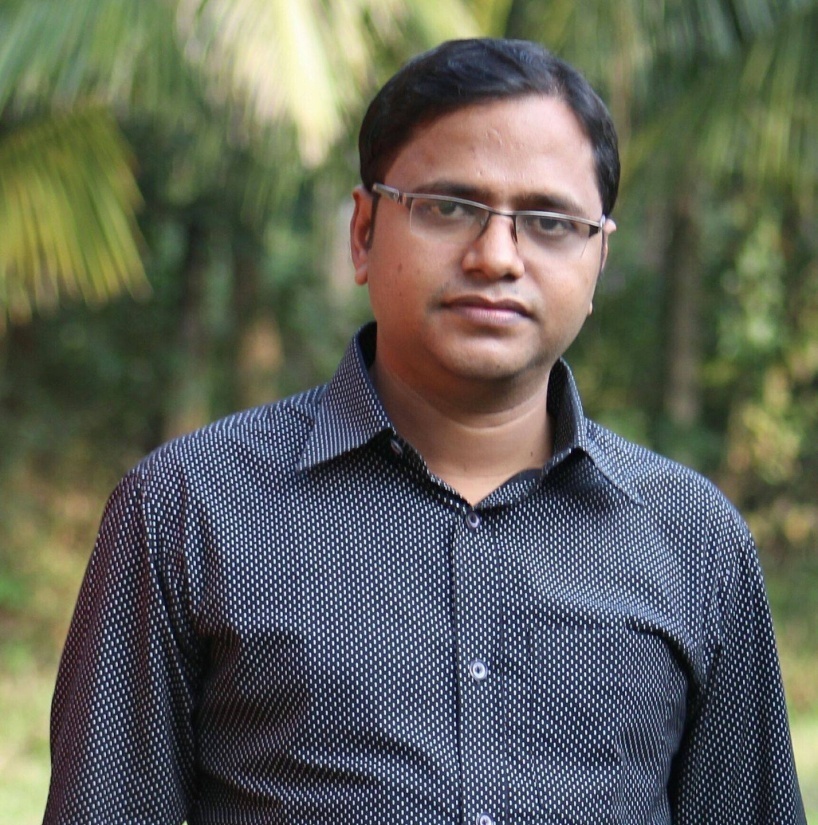 সুজন শীল
ট্রেড ইন্সট্রাক্টর (কম্পিউটার)
রাউজান আর্যমৈত্রেয় ইনস্টিটিউশন
মোবাইলঃ ০১৭১৫৯৬৪৭০১
E-mail: sujan.eng32@yahoo.com
চিত্রগুলো মনোযোগ দিয়ে লক্ষ্য কর
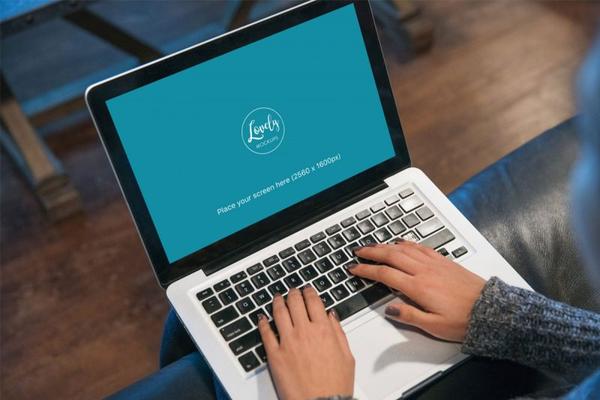 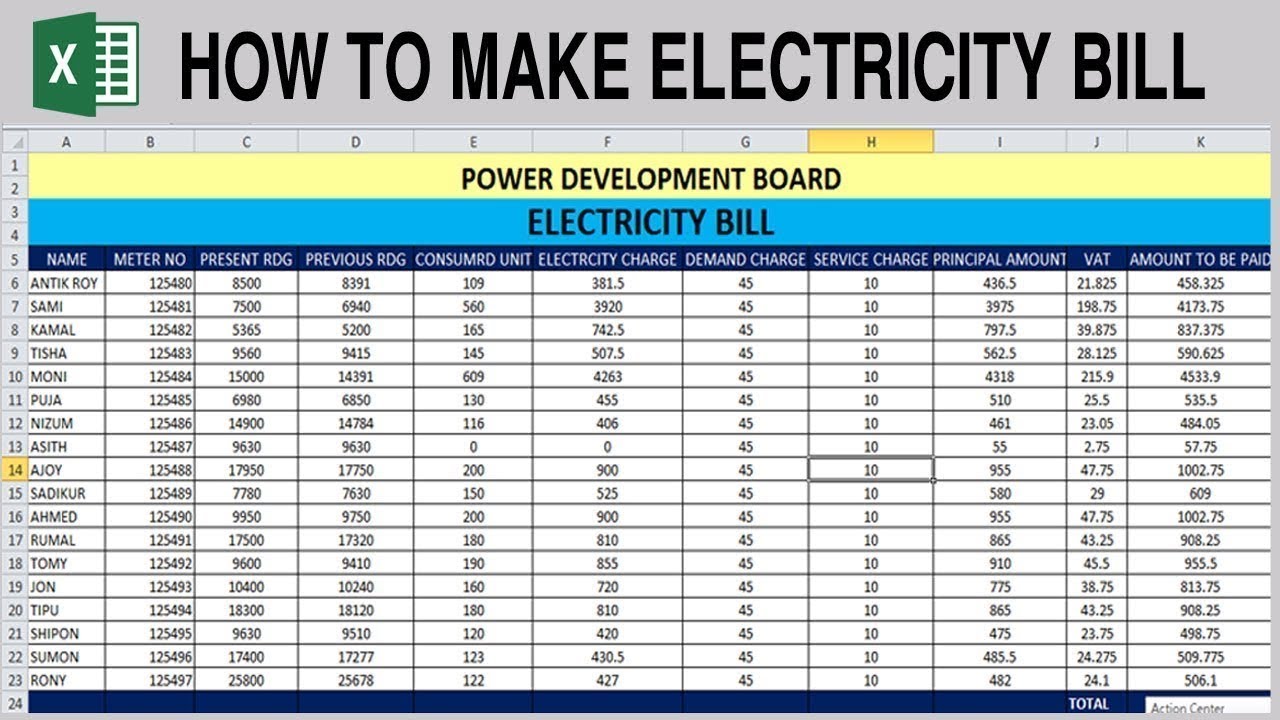 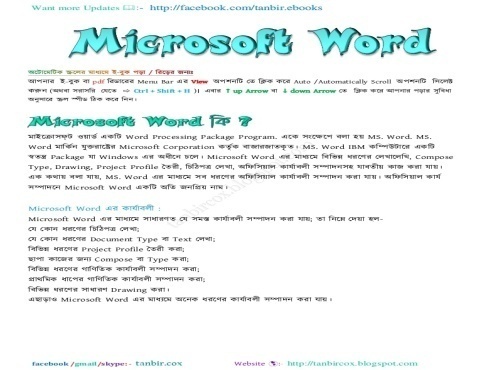 তথ্য টাইপ করা হচ্ছে
বিদ্যুৎ বিল তৈরি করা হচ্ছে
এই কাজগুলো কিসের মাধ্যমে করা হয়?
সফটওয়্যারের মাধ্যমে
চিত্রগুলো মনোযোগ দিয়ে লক্ষ্য কর
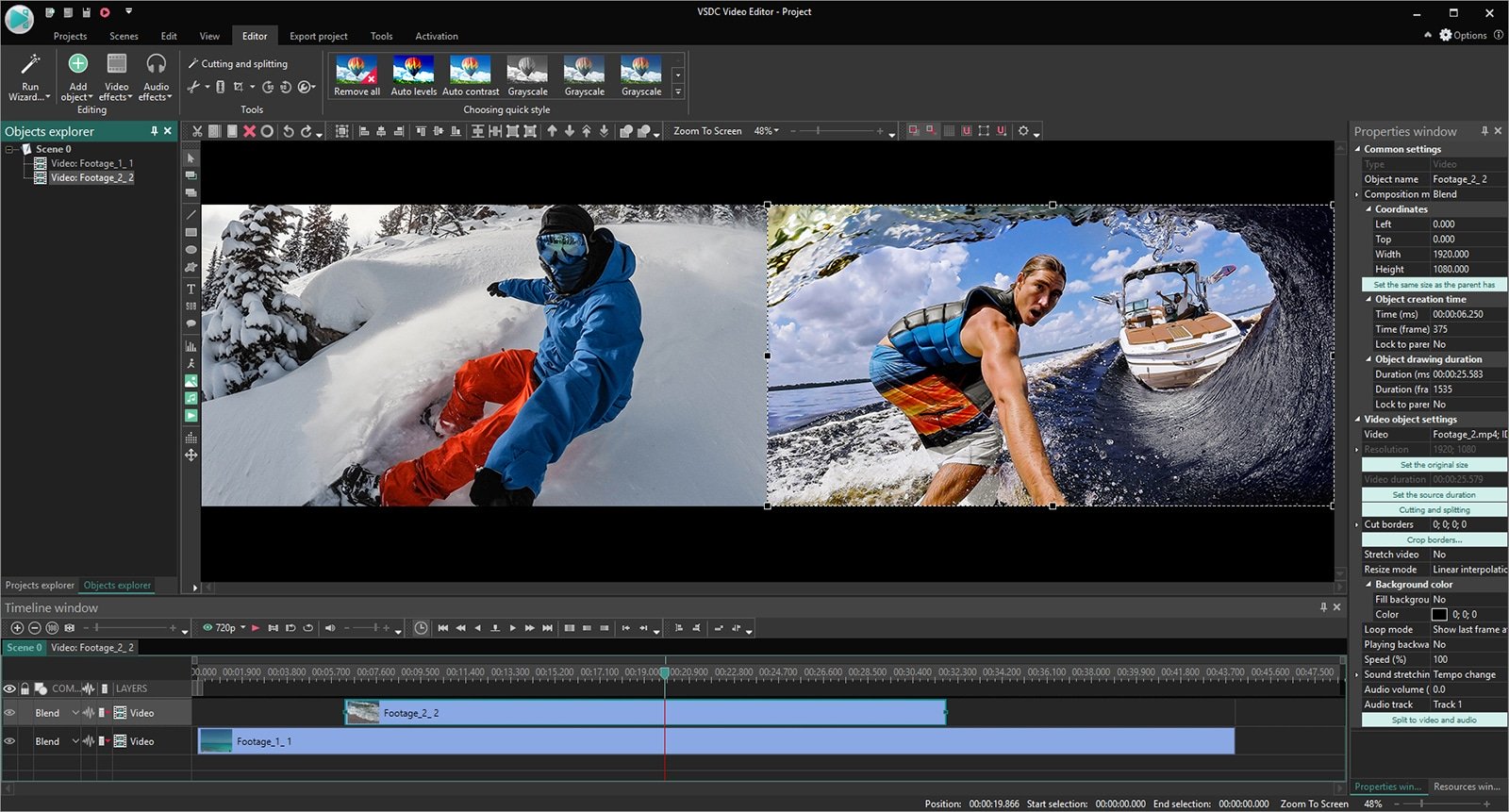 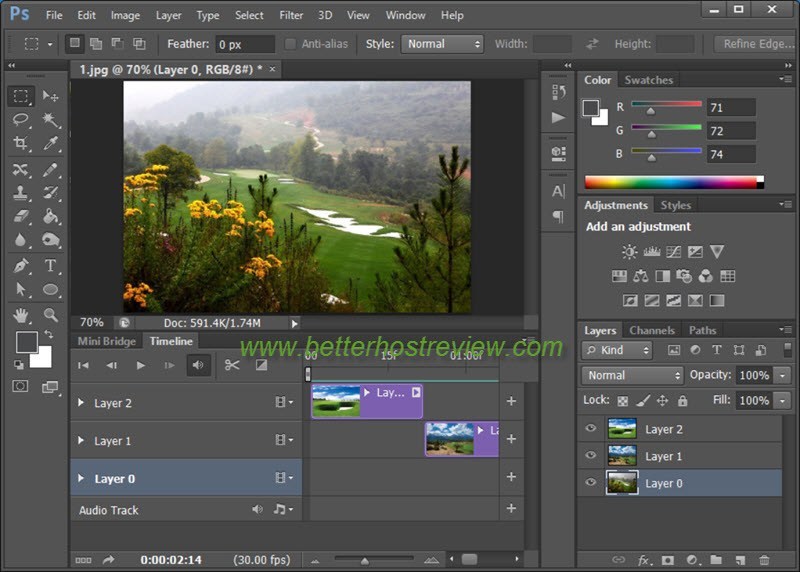 ছবি এডিট করা হচ্ছে
ভিডিও এডিট করা হচ্ছে
এই কাজগুলো কিসের মাধ্যমে করা হয়?
সফটওয়্যারের মাধ্যমে
এপ্লিকেশন সফটওয়্যারের
এই কাজগুলো করার জন্য কোন ধরনের সফটওয়্যারের ব্যবহার করা হয়?
আজকের পাঠ
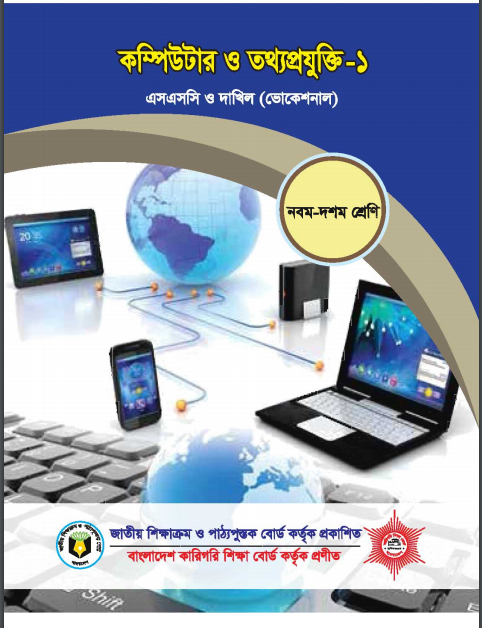 এপ্লিকেশন প্রোগ্রাম
বিষয়ঃ কম্পিউটার ও তথ্য প্রযুক্তি-১
শ্রেণিঃ নবম(ভোকেশনাল)
অধ্যায়ঃ পঞ্চম
শিখনফল
এ পাঠ শেষে শিক্ষার্থীরা -
এপ্লিকেশন প্রোগ্রাম কী তা বলতে পারবে;
এপ্লিকেশন প্রোগ্রামের প্রকারভেদ বর্ণনা করতে পারবে;
এপ্লিকেশন প্যাকেজ প্রোগ্রামের বৈশিষ্ট্য ব্যাখ্যা করতে পারবে।
চিত্রগুলো মনোযোগ দিয়ে লক্ষ্য কর
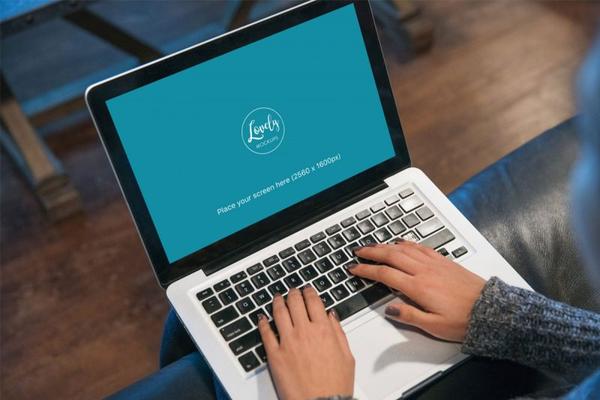 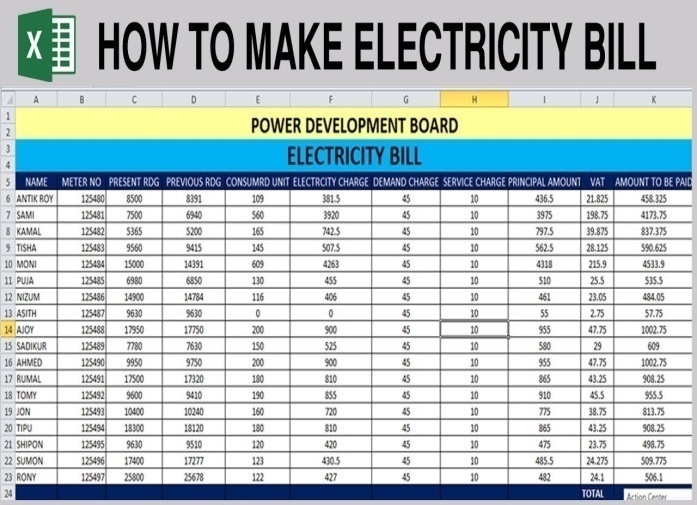 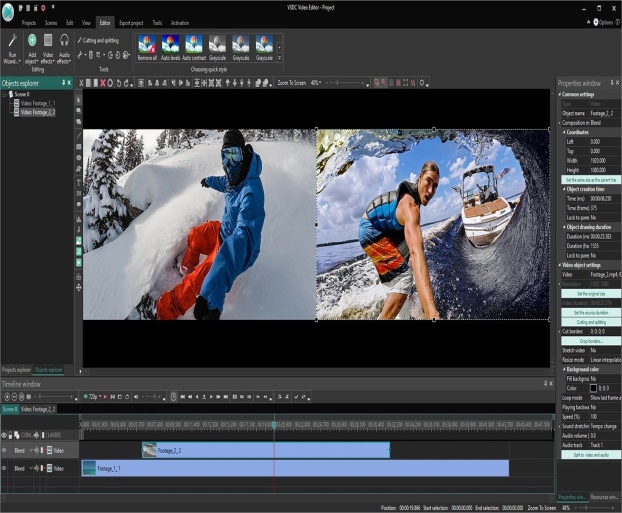 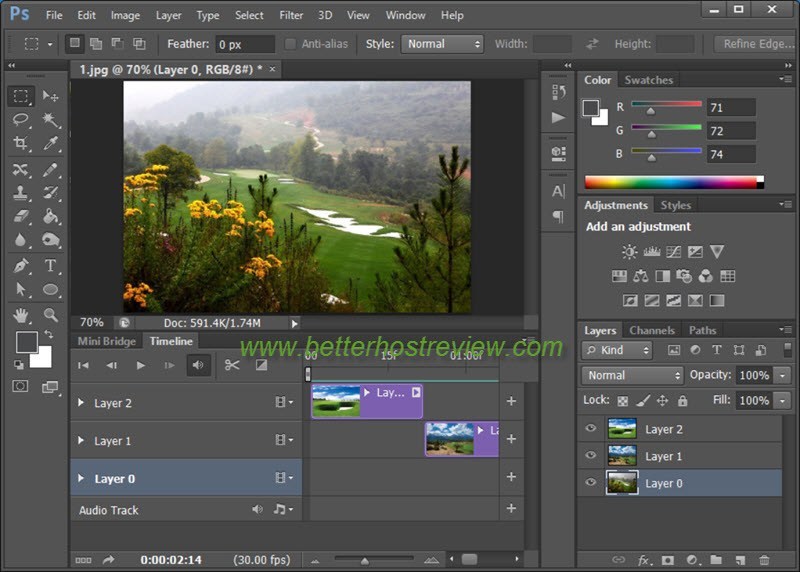 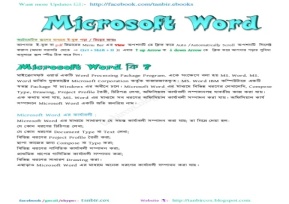 তথ্য টাইপ করা হচ্ছে
বিদ্যুৎ বিল তৈরি করা হচ্ছে
ভিডিও এডিট করা হচ্ছে
ছবি এডিট করা হচ্ছে
এই কাজগুলো কি একটি সফটওয়্যার দিয়ে করা যায়?
না
এই কাজগুলো করার জন্য কিসের প্রয়োজন?
আলাদা আলাদা প্রোগ্রামের
ব্যবহারকারী আলাদা আলাদা কাজের জন্য আলাদা আলাদা যে প্রোগ্রাম  ব্যবহার করে তাকে
 এপ্লিকেশন বা ব্যবহারিক সফটওয়্যার বলে।
একক কাজ
এপ্লিকেশন সফটওয়্যার কাকে বলে?
এপ্লিকেশন সফটওয়্যার দ্বারা কি করা হয়?
এপ্লিকেশন প্রোগ্রাম ২ প্রকার
১. ইউজার বা ব্যবহারকারী লিখিত প্রোগ্রাম
২. প্যাকেজ প্রোগ্রাম
চিত্রগুলো মনোযোগ দিয়ে লক্ষ্য কর
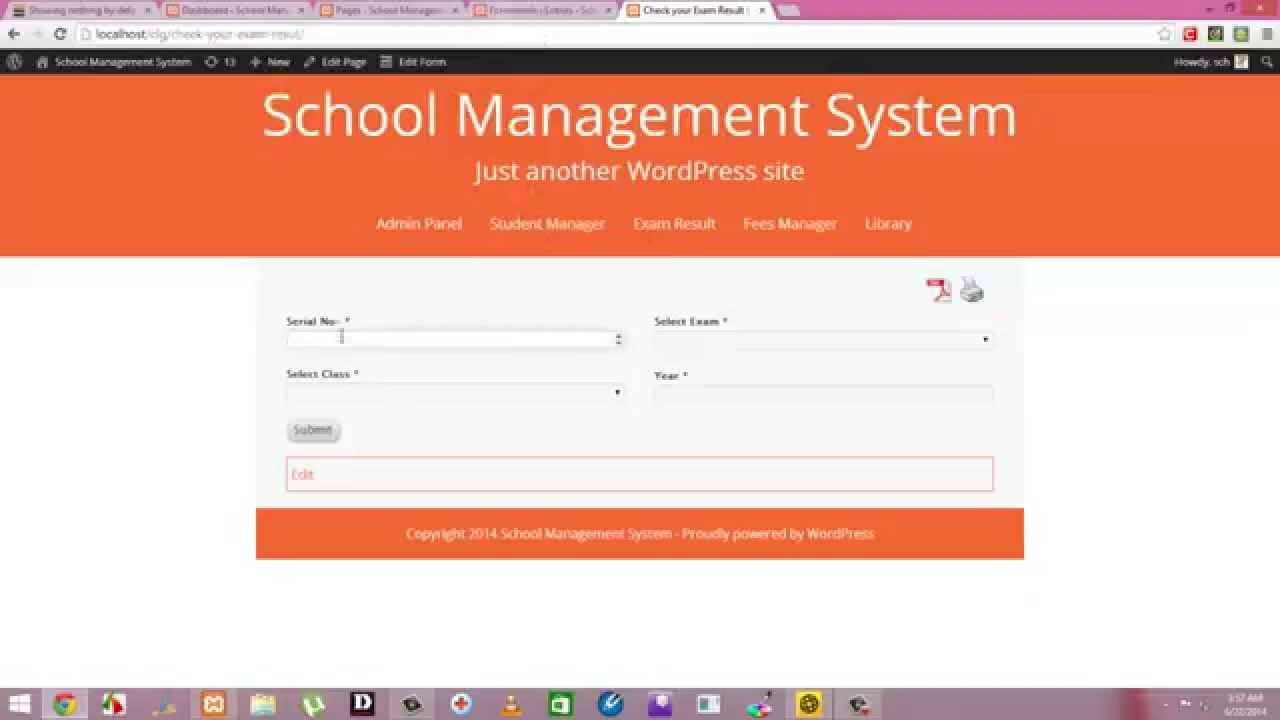 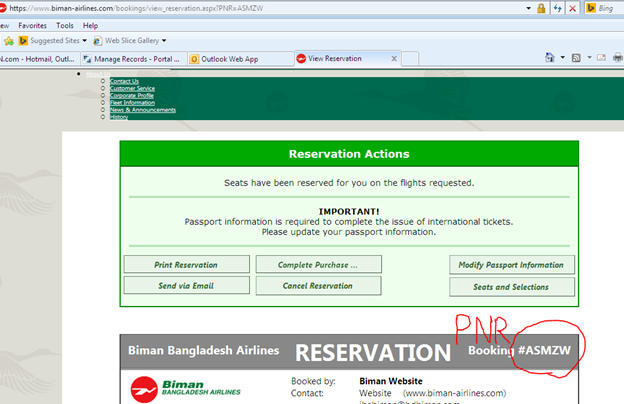 স্কুল ম্যানেজমেন্ট সফটয়্যার
বিমান টিকেট রির্জাভেশন সফটয়্যার
ইউজার বা ব্যবহারকারী লিখিত প্রোগ্রাম
ব্যবহারকারী আলাদা আলাদা কাজের জন্য তাদের চাহিদা অনুযায়ী নিজের মত করে প্রোগ্রাম রচনা করতে পারেন তাকে ইউজার বা ব্যবহারকারী লিখিত প্রোগ্রাম বলে।
চিত্রগুলো মনোযোগ দিয়ে লক্ষ্য কর
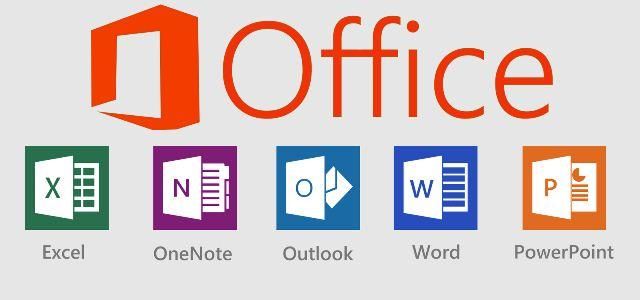 অফিস প্যাকেজ প্রোগ্রাম
যে প্রোগ্রামে ব্যবহারিক সমস্যার পূর্ণঙ্গ সমাধানের ব্যবস্থা থাকে তাকে প্যাকেজ প্রোগ্রাম বলে
জোড়ায় কাজ
এপ্লিকেশন প্রোগ্রাম কত প্রকার ও কি কি আলোচনা কর?
এপ্লিকেশন প্যাকেজ সফটওয়্যারের বৈশিষ্ট্য
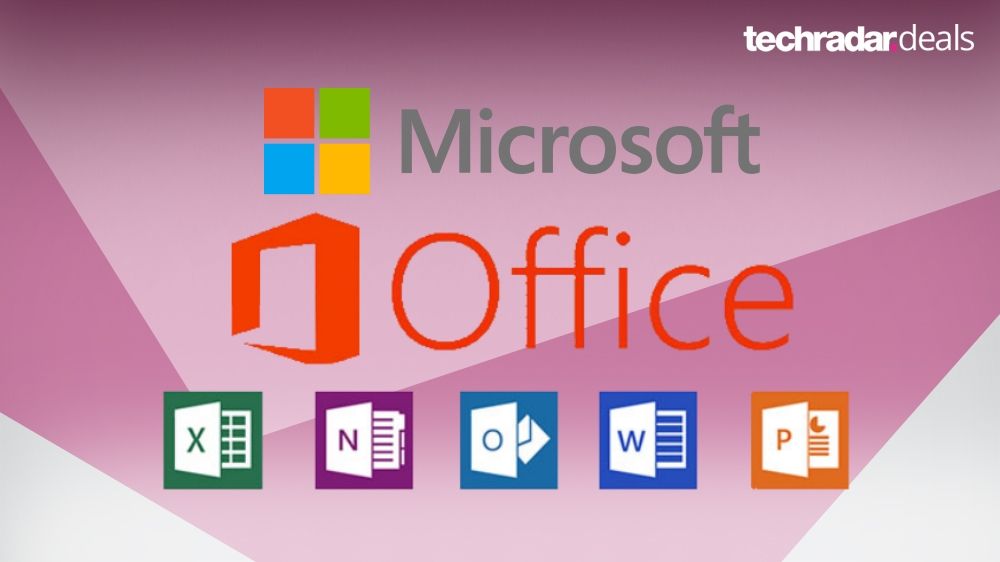 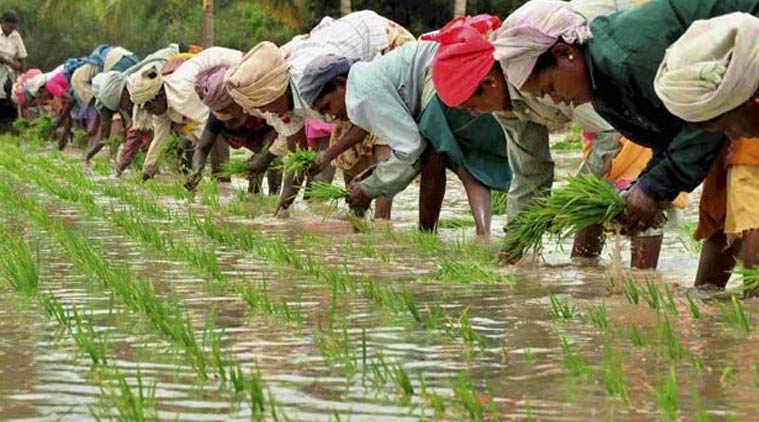 সবাই একই ধরনের কাজ করছে
অফিসিয়াল সমস্যা সমাধানের সফটওয়্যার
প্যাকেজ সফটওয়্যারগুলো সাধারণত কমন কোনো কাজ বা সমস্যা সমাধানের জন্য তৈরি করা হয়।
এতে করে অনেকেই প্যাকেজ সফটওয়্যার কিনে তাদের কাজ করতে পারেন।
এপ্লিকেশন প্যাকেজ সফটওয়্যারের বৈশিষ্ট্য
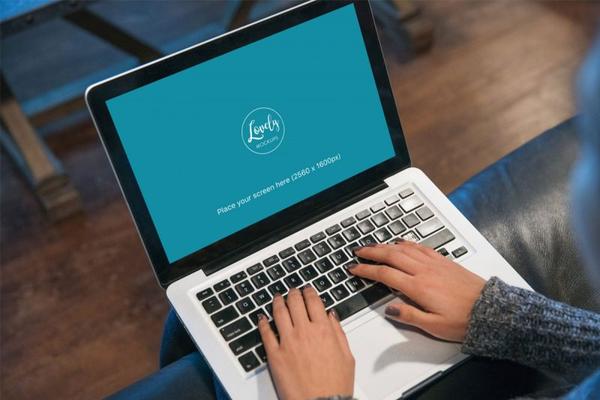 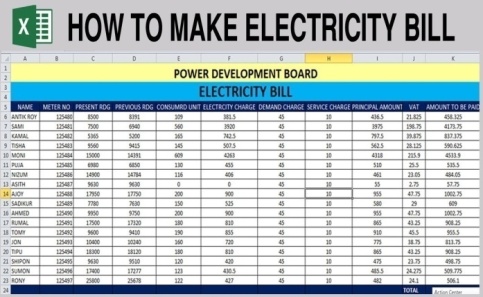 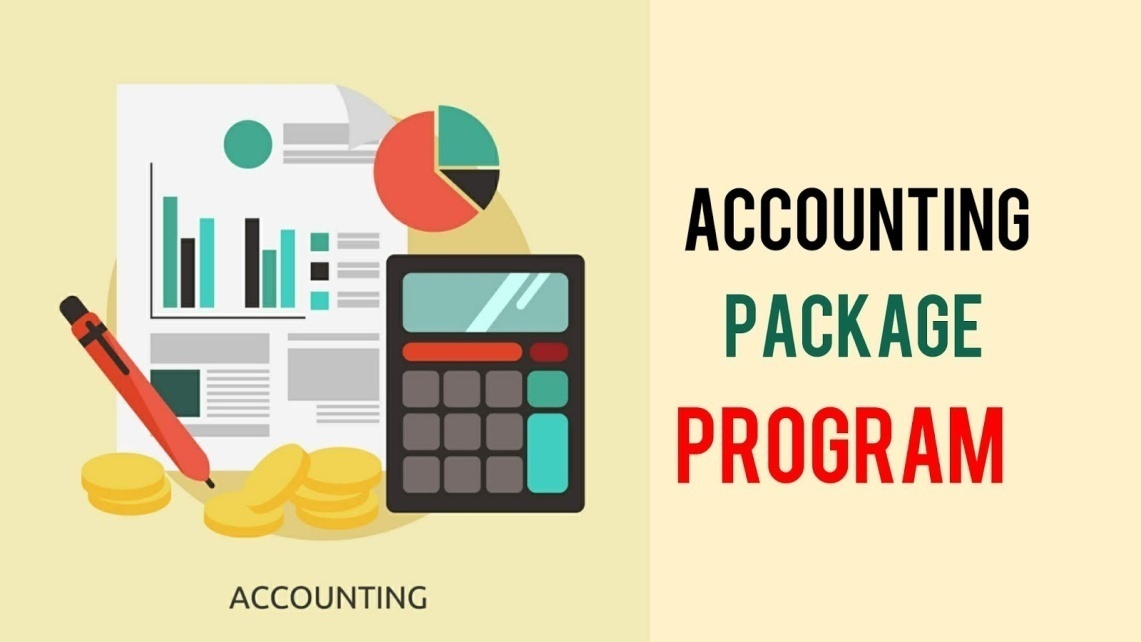 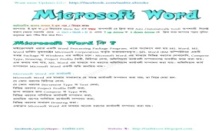 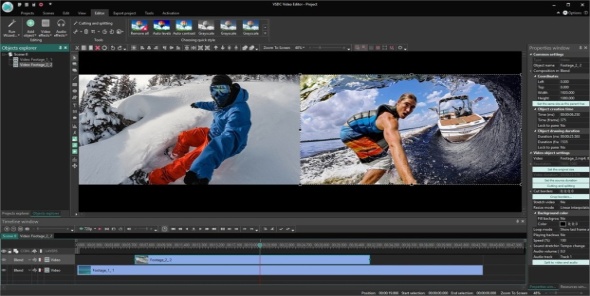 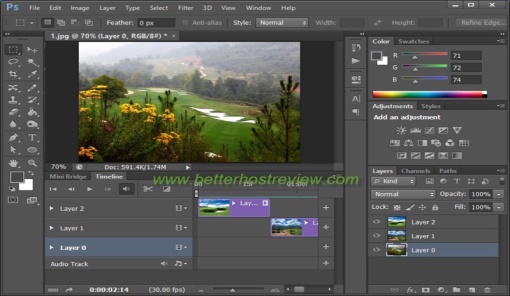 এপ্লিকেশন সফটওয়্যার
প্যাকেজ সফটওয়্যার
ব্যবহারকারী লিখিত প্রোগ্রাম তৈরি করা সময় সাপেক্ষ ও ব্যায়বহুল। প্যাকেজ সফটওয়্যার আমরা
অনেক কম খরচে পেতে পারি।
এপ্লিকেশন প্যাকেজ সফটওয়্যারের বৈশিষ্ট্য
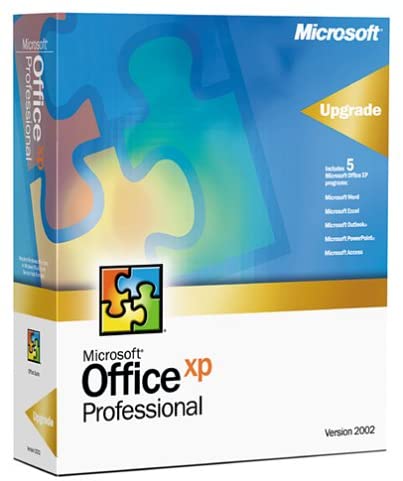 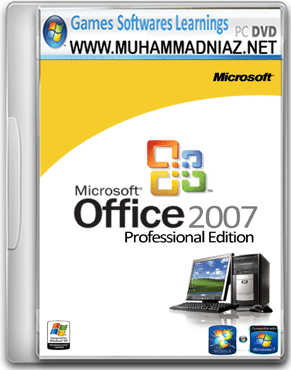 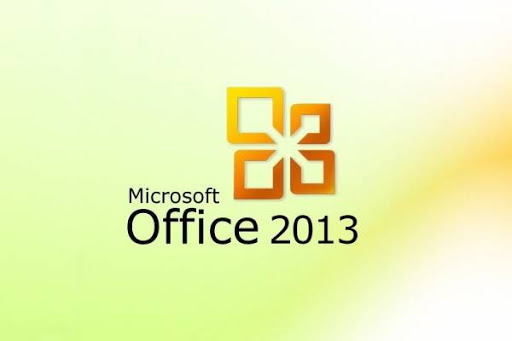 অফিস সফটওয়্যারের বিভিন্ন ভার্সন
প্যাকেজ সফটওয়্যার নির্মাতা প্রতিষ্ঠান নিয়মিত ব্যবহারকারী বা ক্রেতার চাহিদা যাচাই করে 
প্যাকেজসফটওয়্যারের নতুন সংস্করণ বা ভার্সন বাজারে ছাড়েন।
এপ্লিকেশন প্যাকেজ সফটওয়্যারের বৈশিষ্ট্য
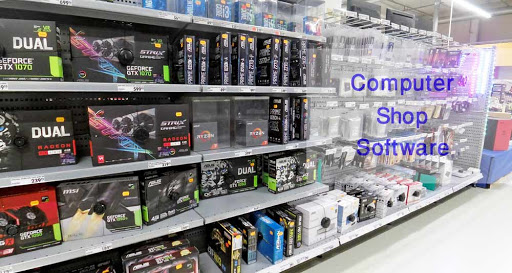 সফটওয়্যারের দোকান
এইসব সফটওয়্যার সহজেই বাজারে কিনতে পাওয়া যায়।
এপ্লিকেশন প্যাকেজ সফটওয়্যারের বৈশিষ্ট্য
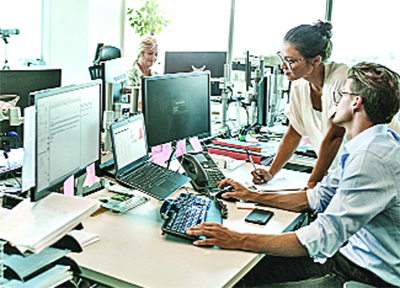 সফটওয়্যার পরিক্ষা করা হচ্ছে
এসব সফটওয়্যার তৈরি করার পর বহুবার পরিক্ষা- নিরীক্ষা করা হয় বলে এর গ্রহন যোগ্যতা খুব 
বেশি।
দলগত কাজ
শপলা দল
এপ্লিকেশন সফটওয়্যার কাকে বলে লিখ।
গোলাপ দল
প্যাকেজ প্রোগ্রাম কাকে বলে লিখ।
জবা দল
ব্যবহারকারী লিখিত প্রোগ্রাম কাকে বলে লিখ।
দেখি পারি কিনা
এপ্লিকেশন সফটওয়্যার কাকে বলে?
প্যাকেজ সফটওয়্যার কাকে বলে?
ব্যবহাকারি লিখিত সফটওয়্যার কাকে বলে?
এপ্লিকেশন সফটওয়্যার কত প্রকার ও কি কি?
বাড়ির কাজ
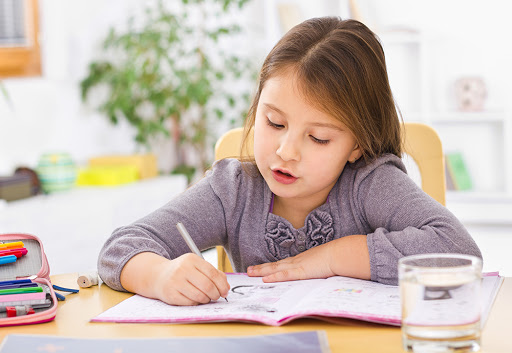 এপ্লিকেশন সফটওয়্যারের প্রকারভেদ লিখে আনবে।
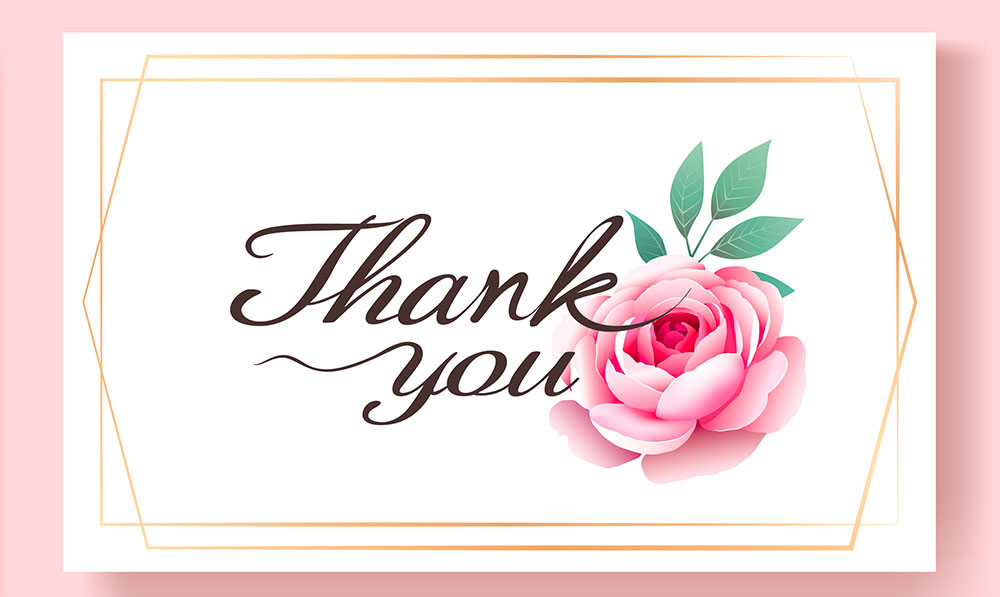